What’s good or bad for chimpanzees ?
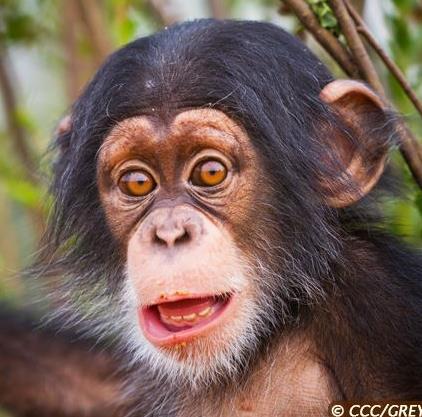 Help me spot what will help me survive and thrive in the wild and what will put me in danger
GOOD
BAD
OR
START
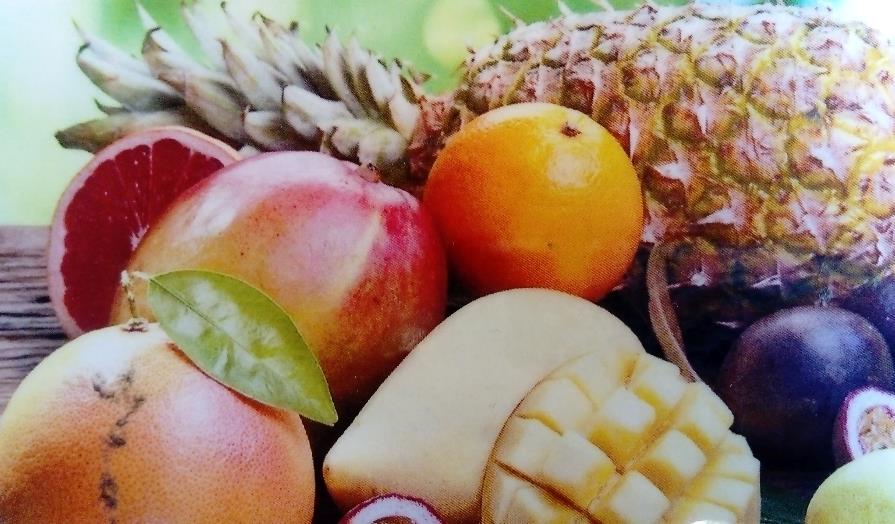 GOOD
OR
BAD
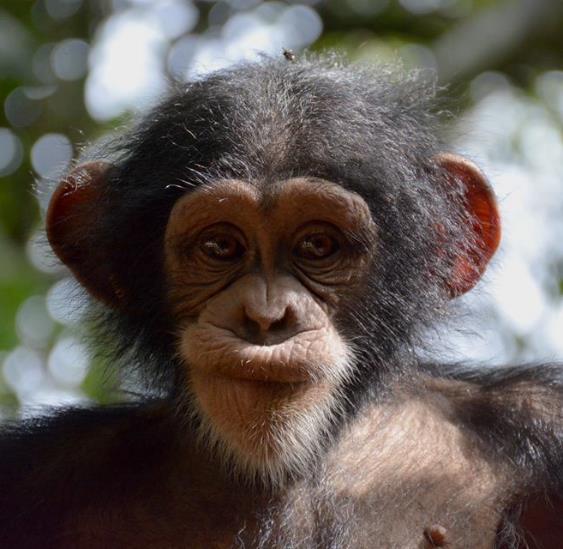 Wrong answer, start again !!
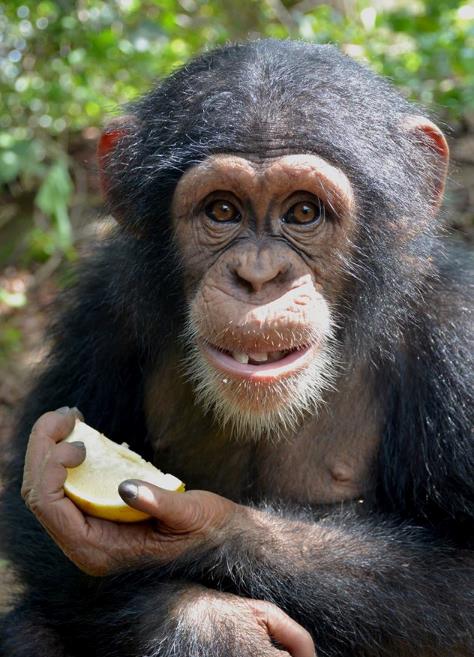 Right answer !!
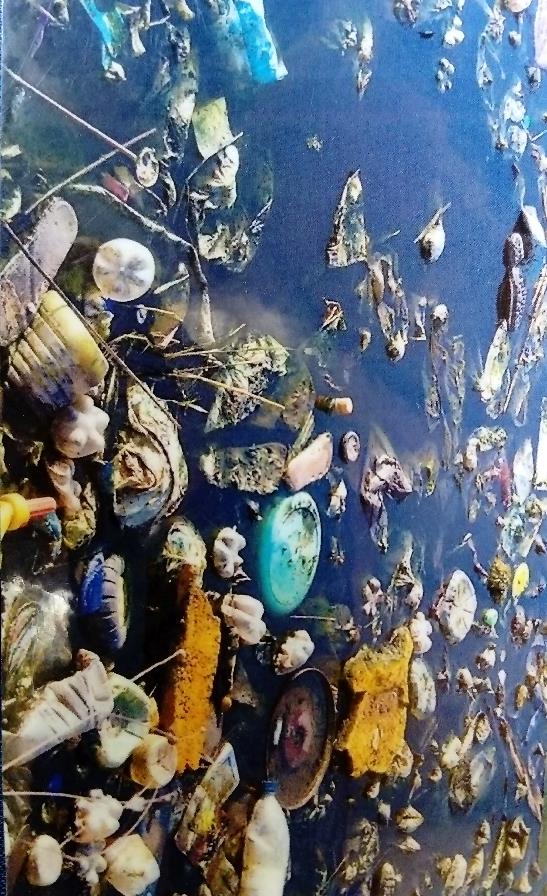 GOOD
OR
BAD
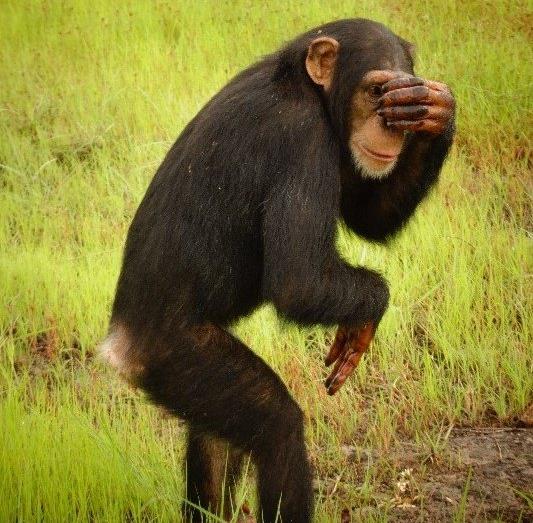 Wrong answer, start again !!
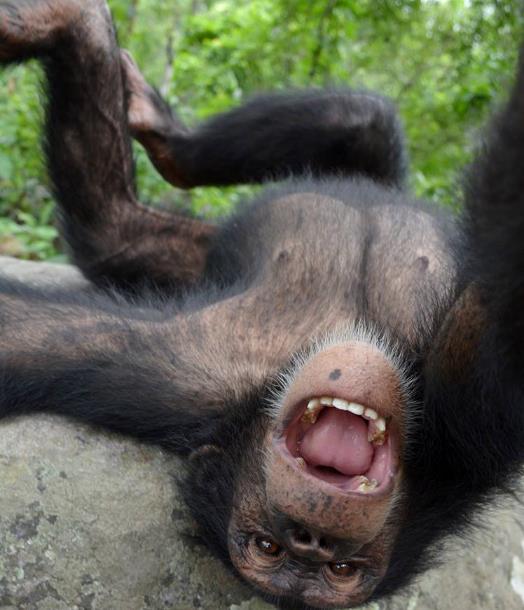 Right answer !!
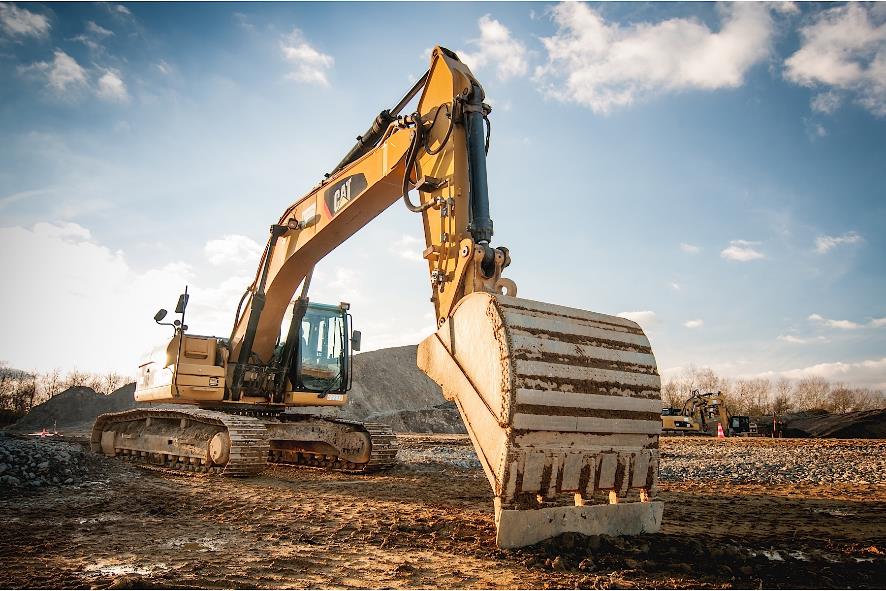 GOOD
OR
BAD
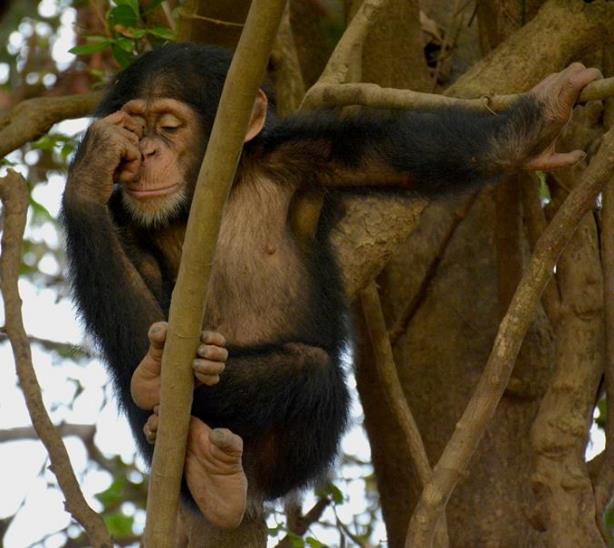 Wrong answer, start again !!
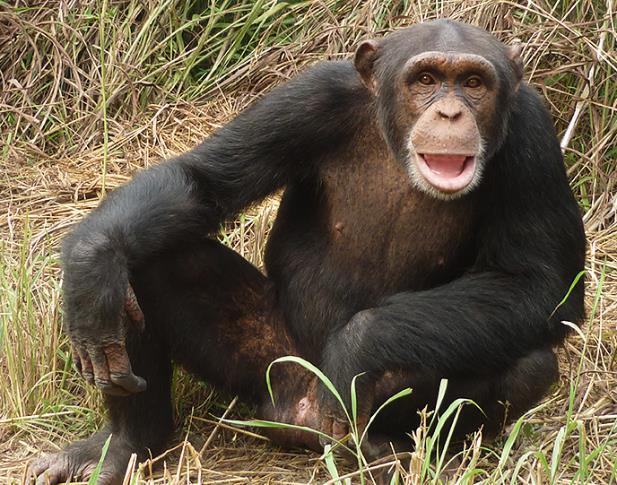 Right answer !!
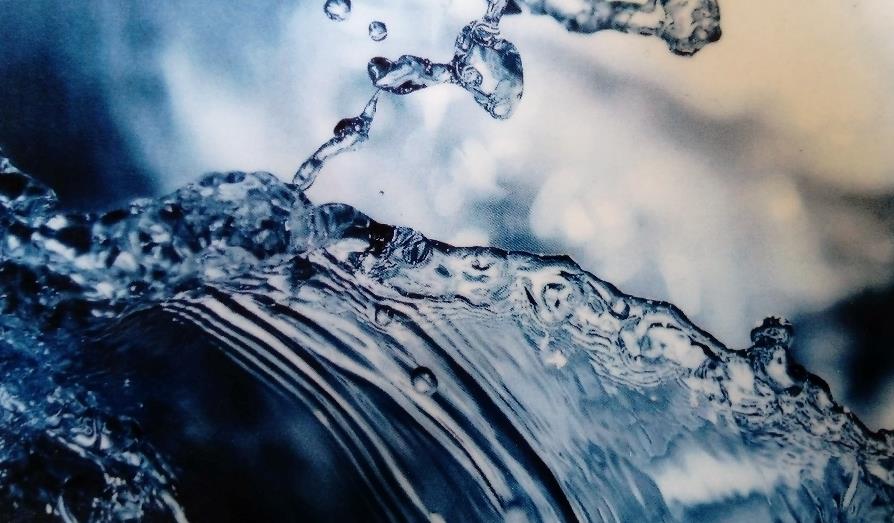 GOOD
OR
BAD
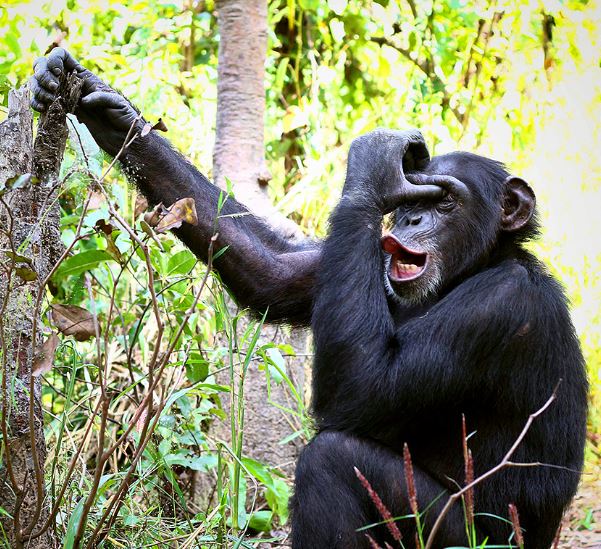 Wrong answer, start again !!
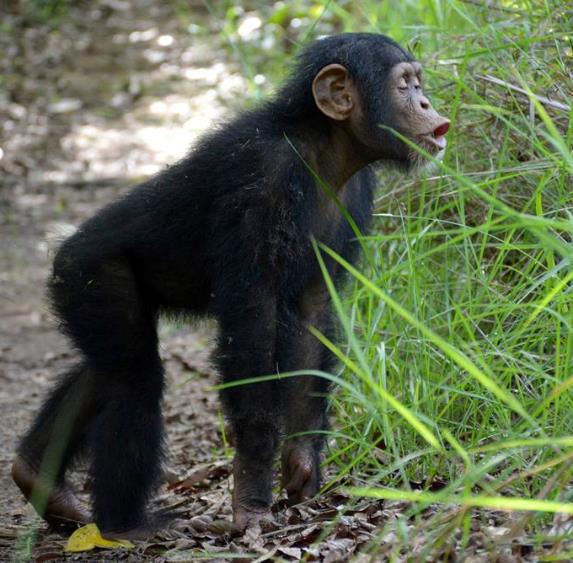 Right answer !!
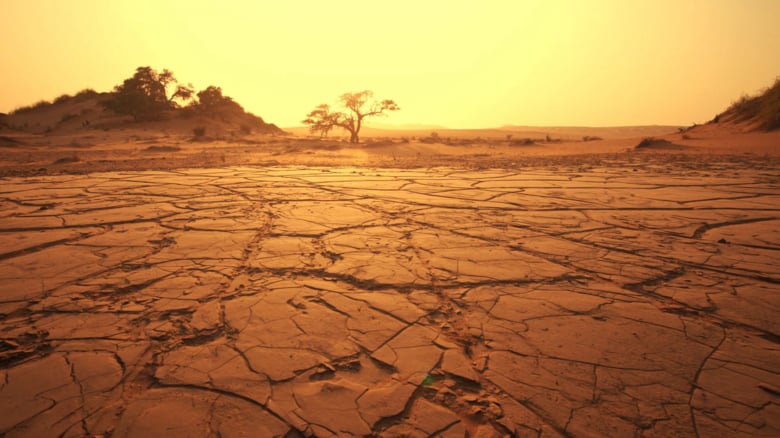 GOOD
OR
BAD
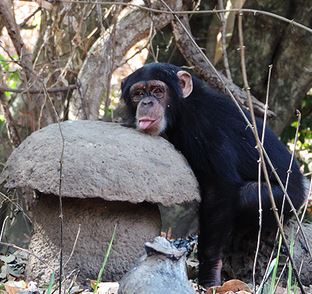 Wrong answer, start again !!
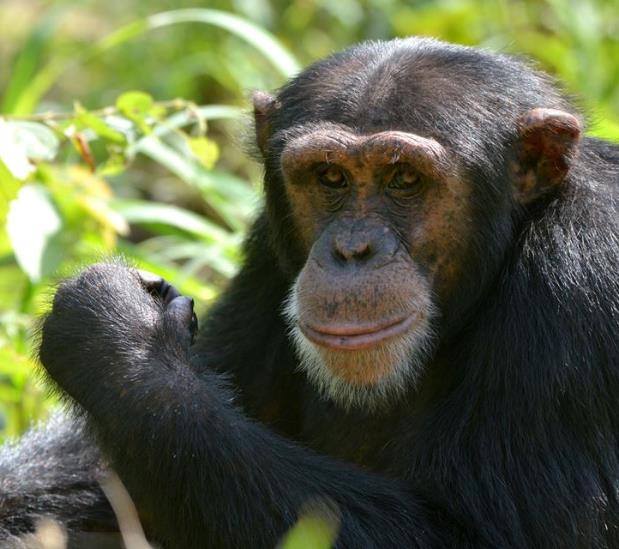 Right answer !!
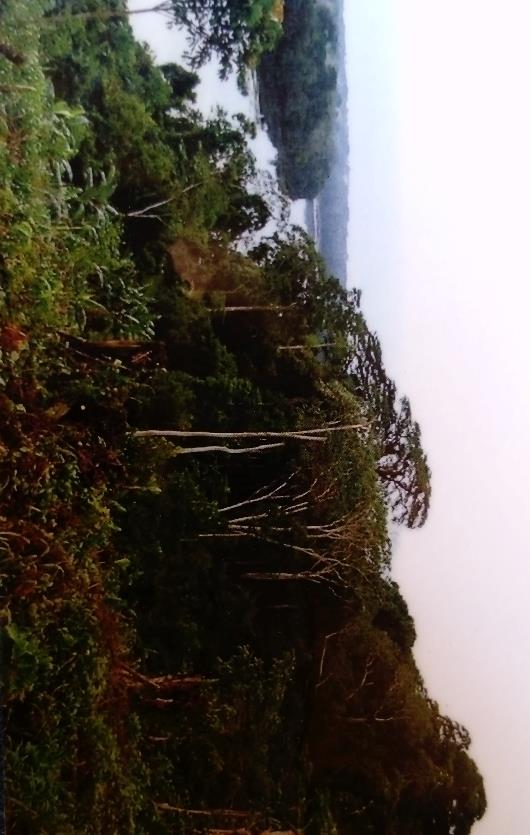 GOOD
OR
BAD
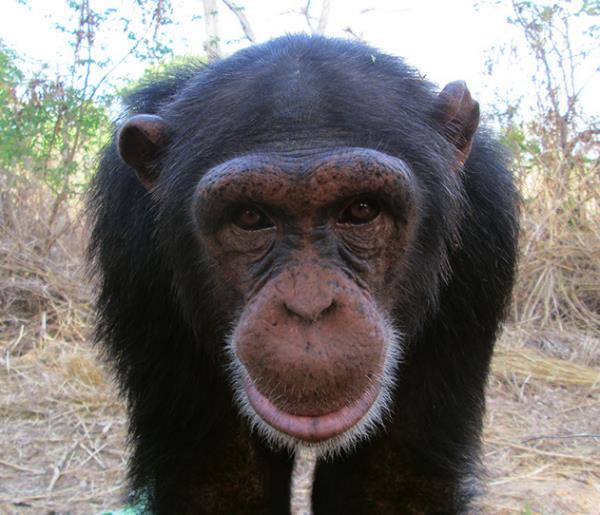 Wrong answer, start again !!
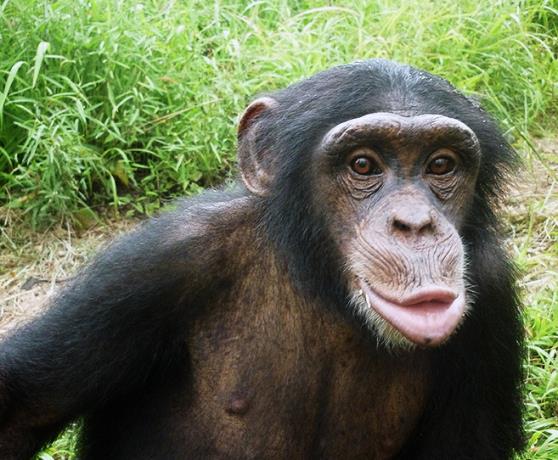 Right answer !!
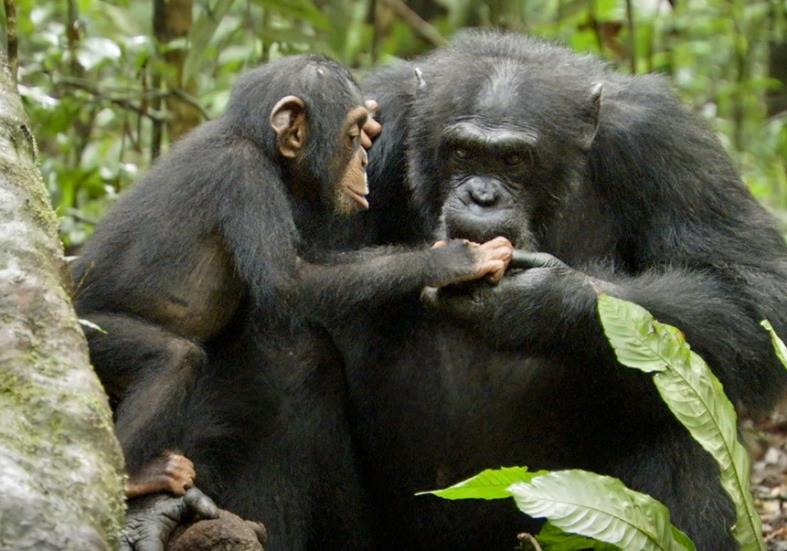 GOOD
OR
BAD
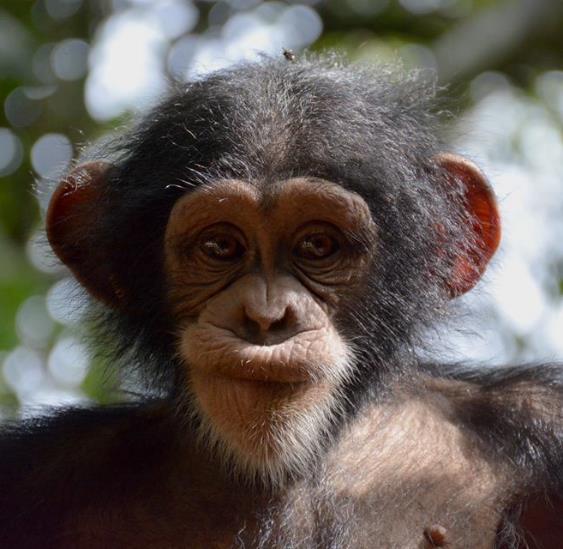 Wrong answer, start again !!
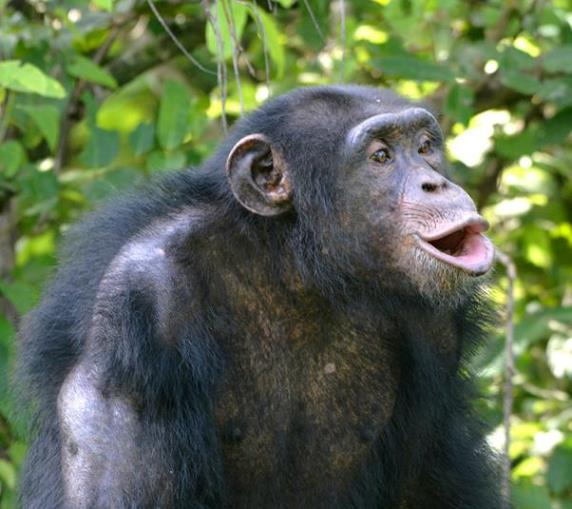 Right answer !!
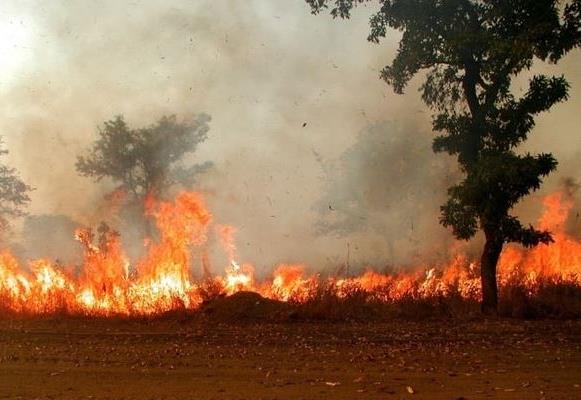 GOOD
OR
BAD
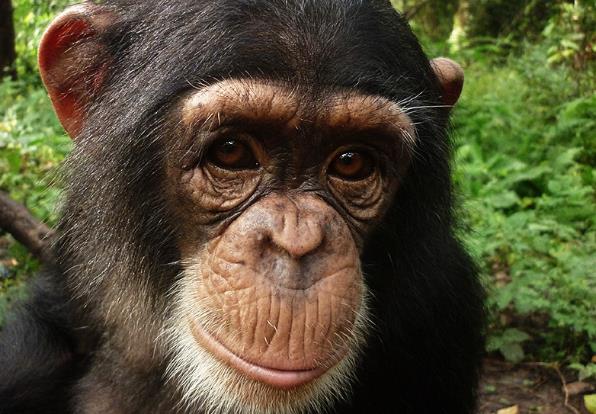 Wrong answer, start again !!
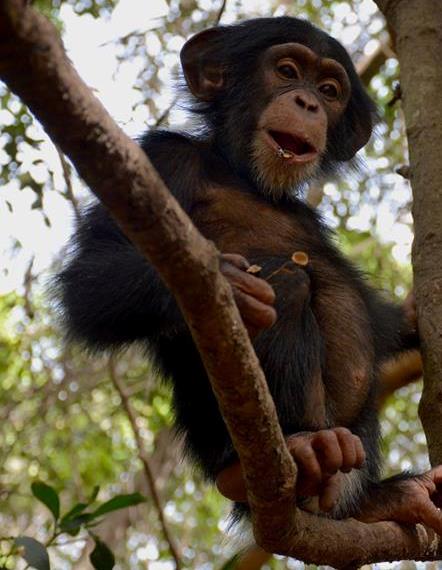 Right answer !!
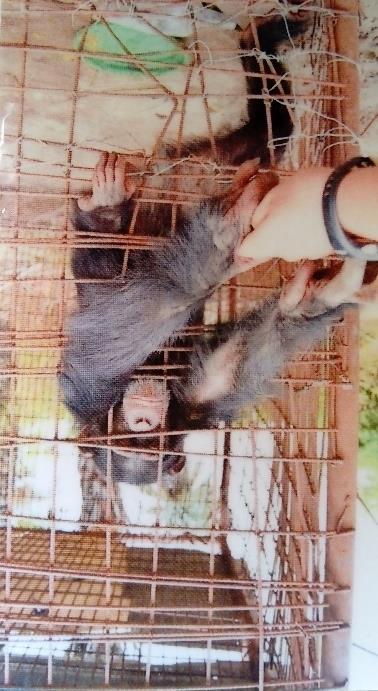 GOOD
OR
BAD
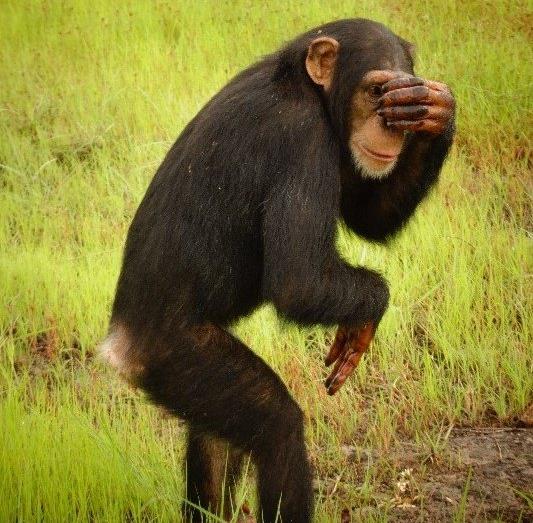 Wrong answer, start again !!
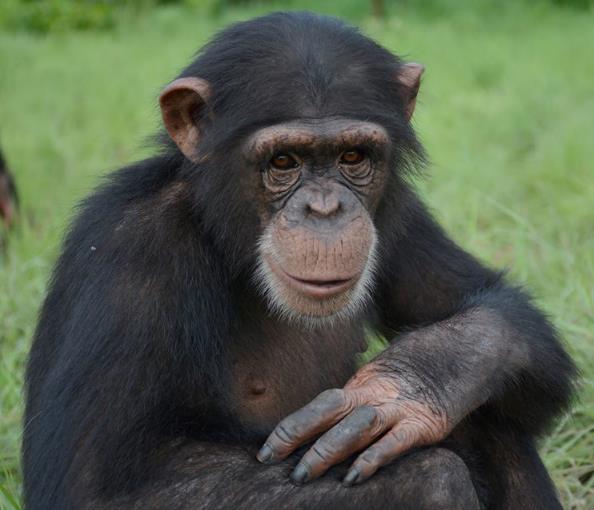 Right answer !!
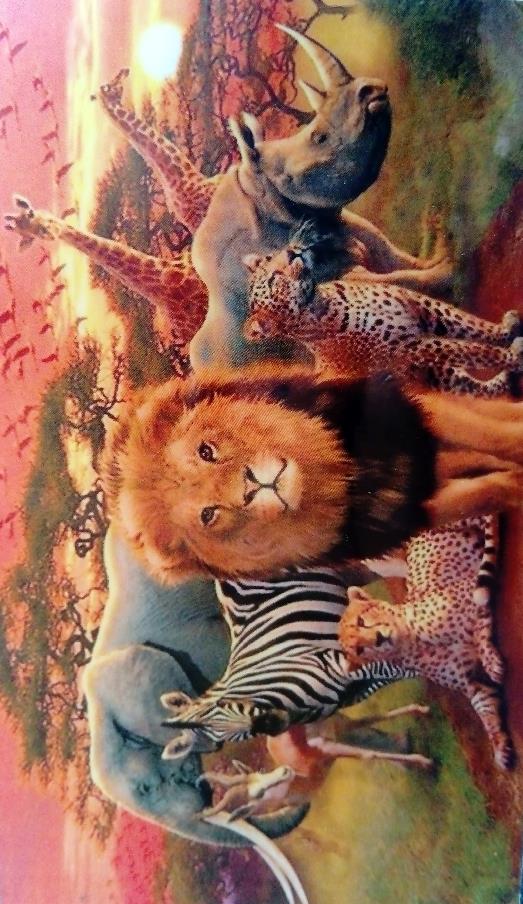 GOOD
OR
BAD
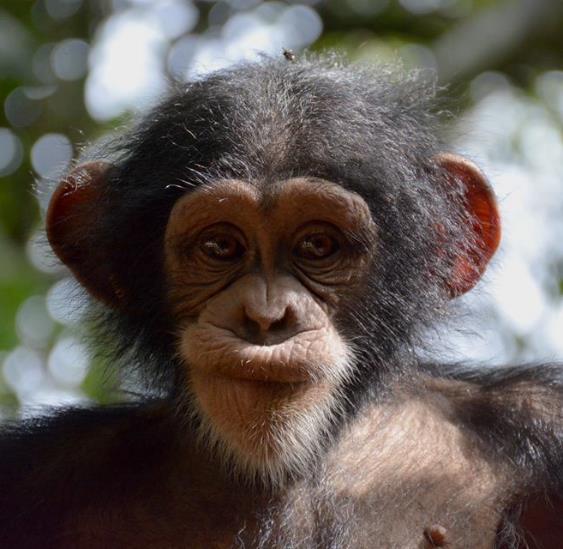 Wrong answer, start again !!
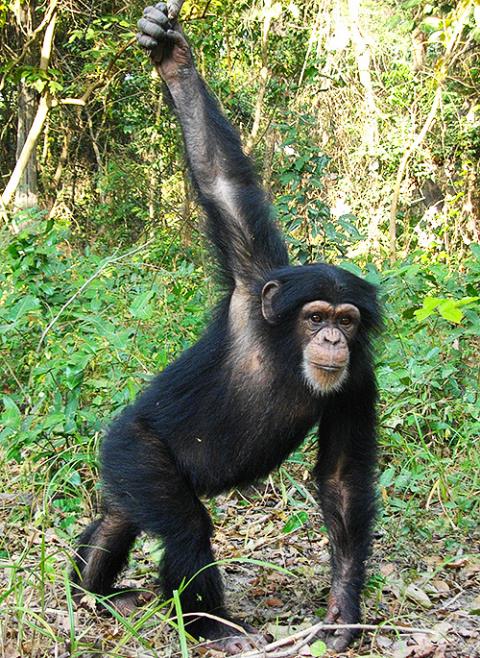 Right answer !!
Overview
GOOD
BAD
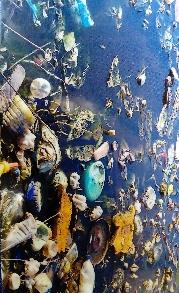 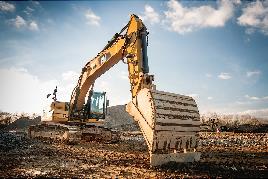 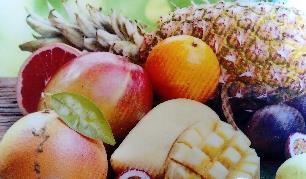 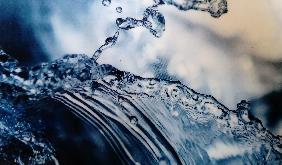 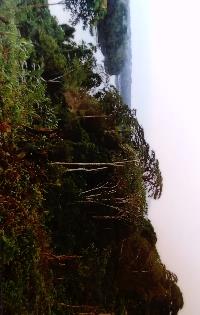 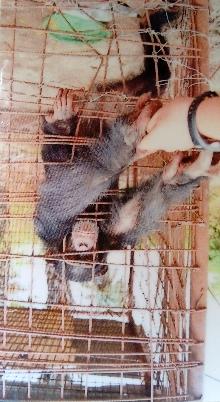 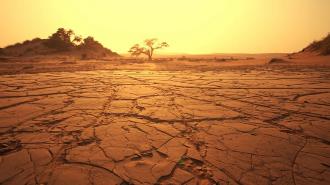 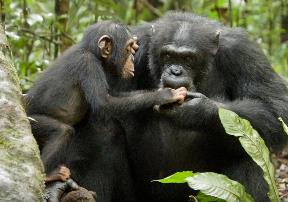 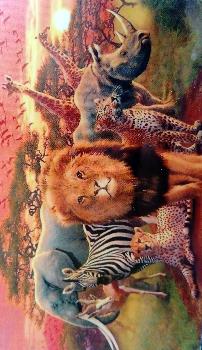 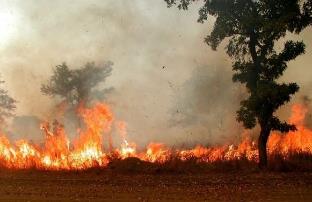